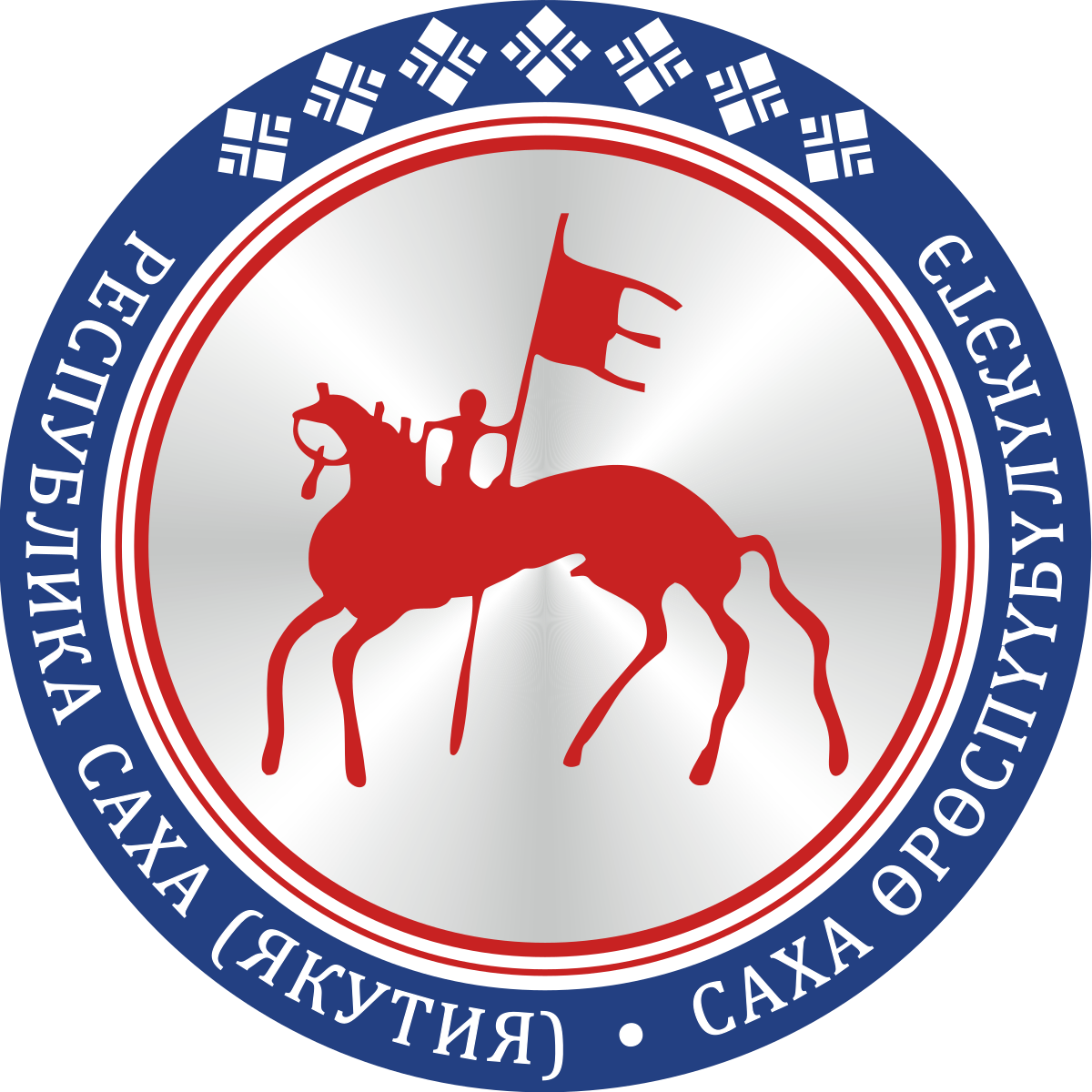 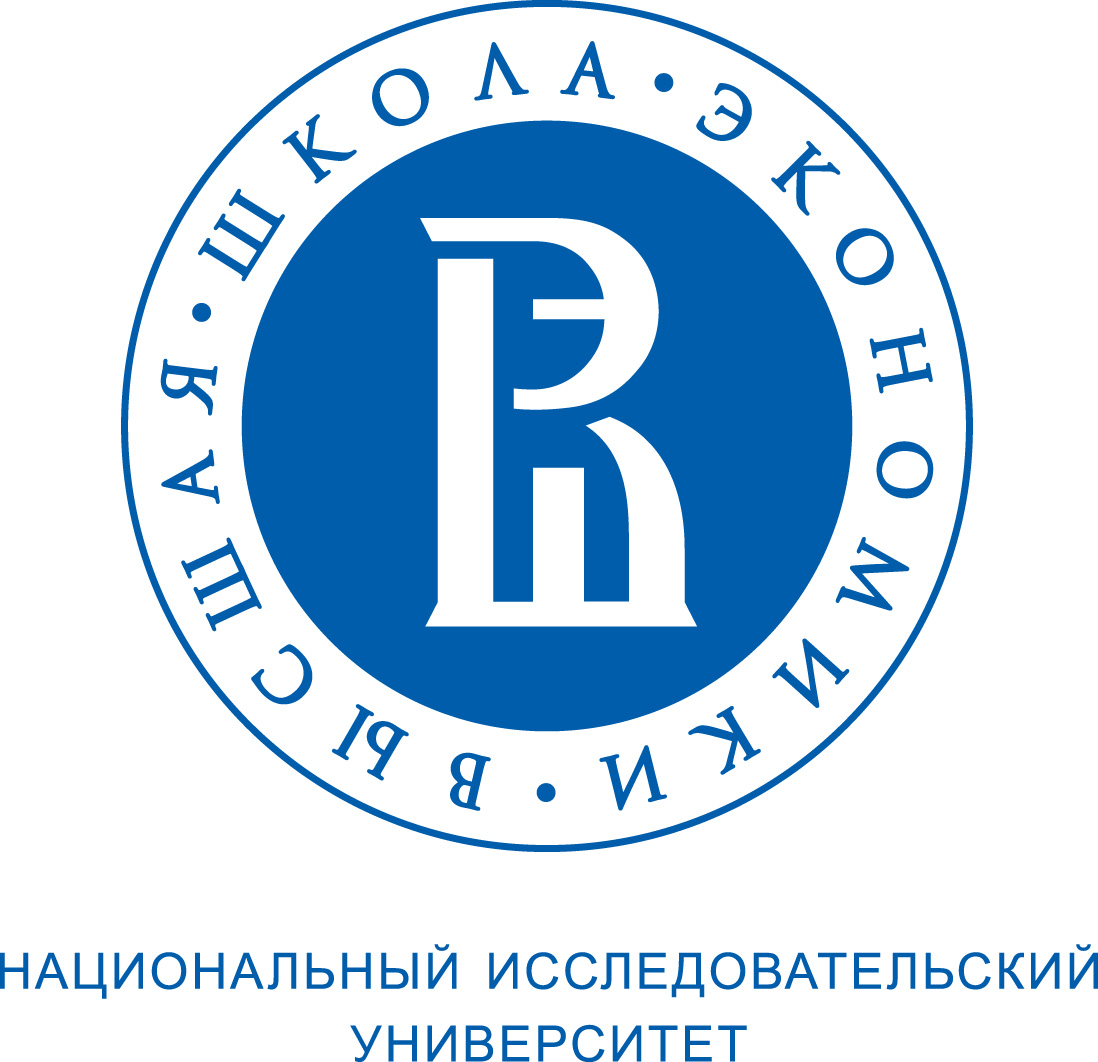 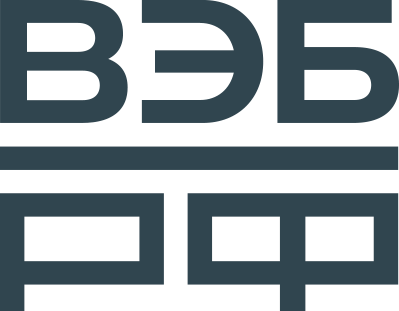 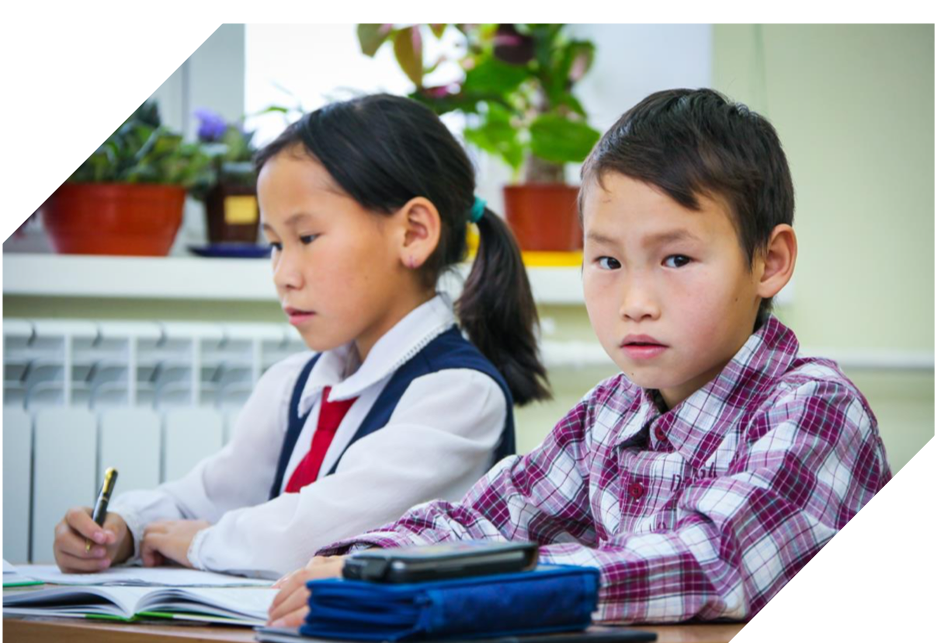 Проект социального воздействия, направленного на повышение образовательных результатов учащихся Республики Саха (Якутия)
Покровск, 2019
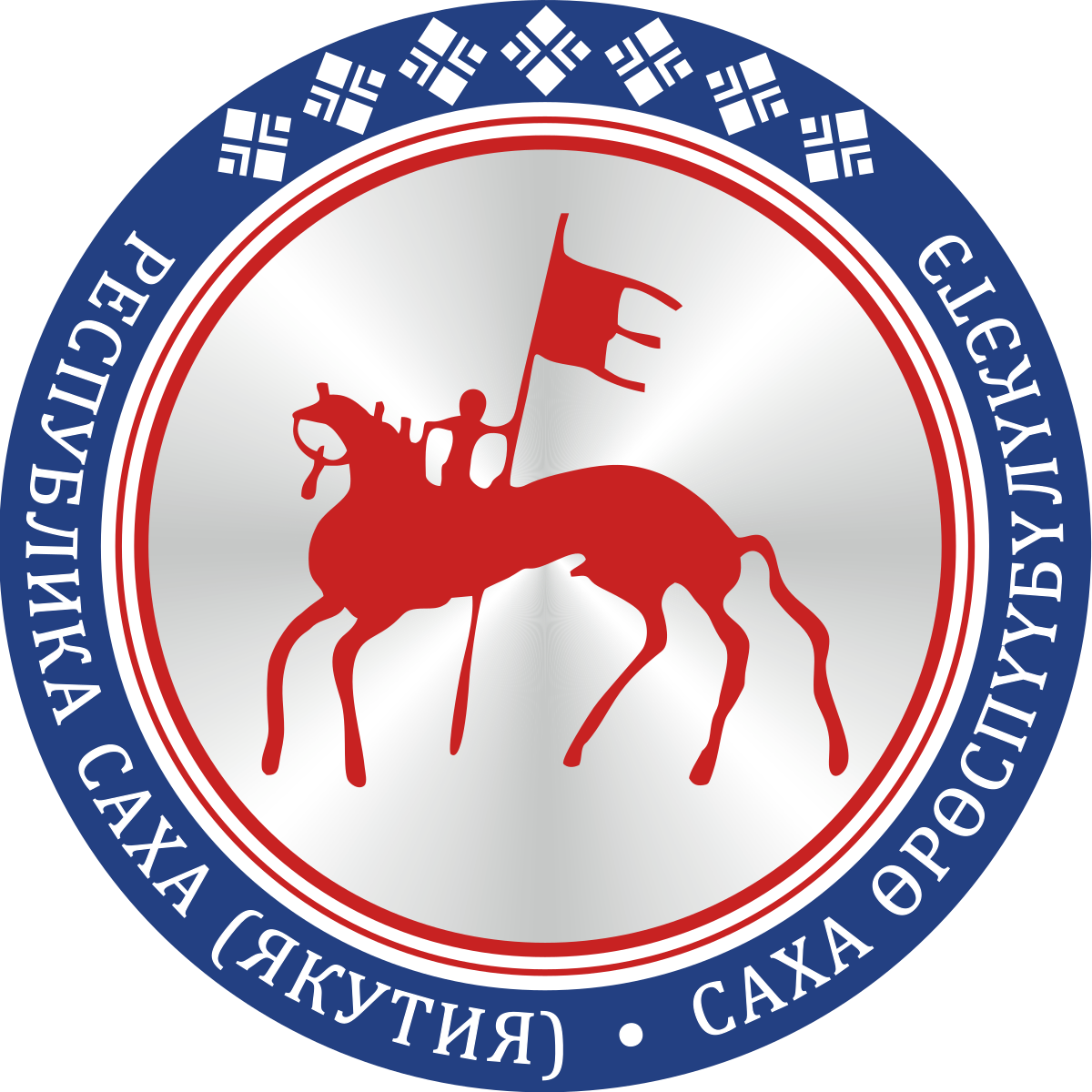 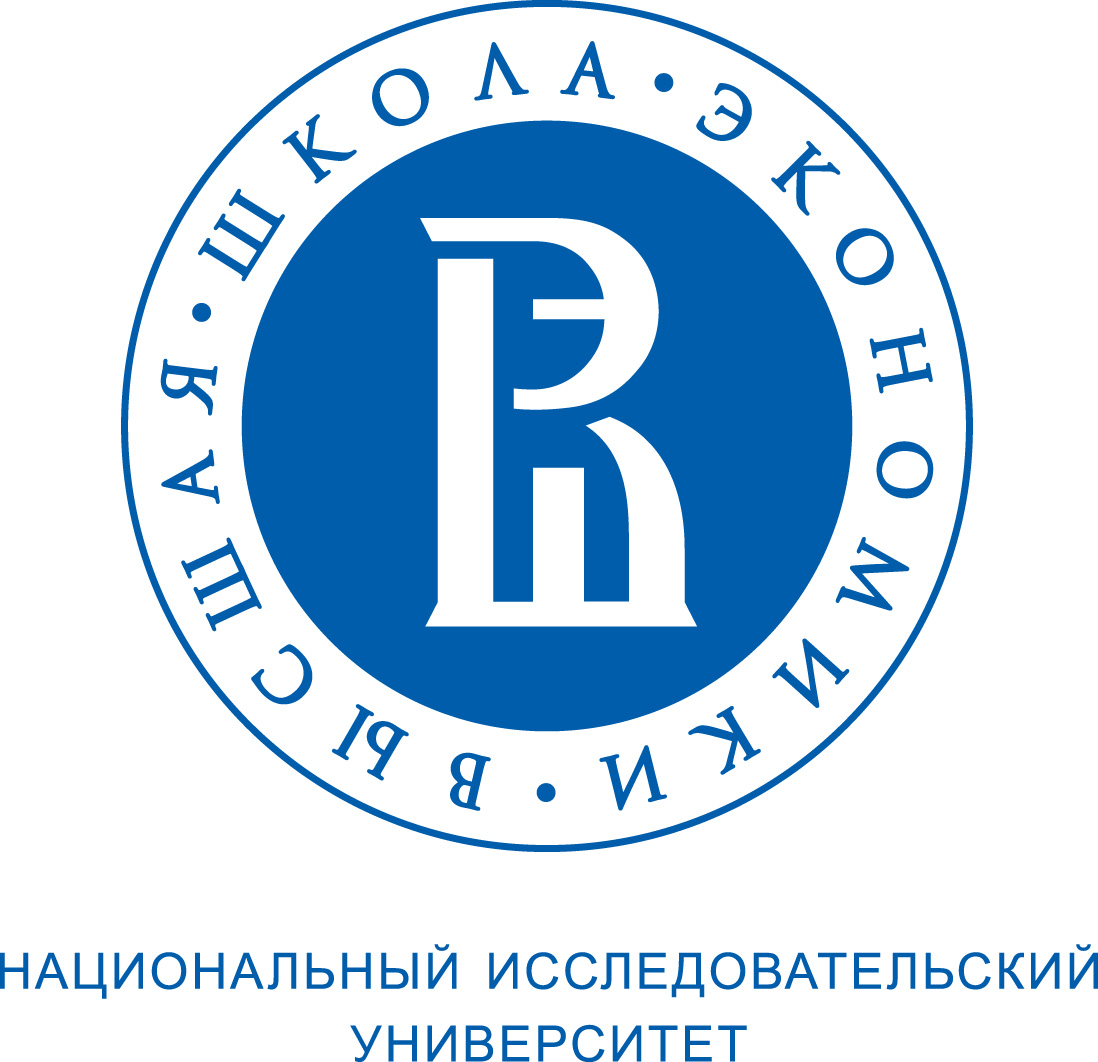 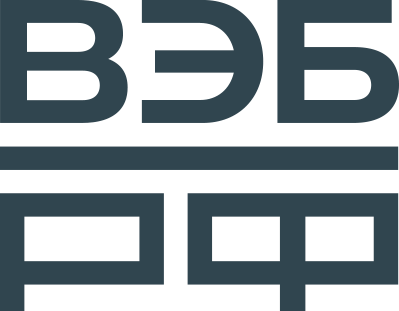 ПРОЕКТ СОЦИАЛЬНОГО ВОЗДЕЙСТВИЯ  – механизм достижения целей национального проекта в сфере образования
«…вхождение Российской Федерации в число 10 ведущих стран мира по качеству общего образования»
УКАЗ  ПРЕЗИДЕНТА РОССИЙСКОЙ ФЕДЕРАЦИИ
 О НАЦИОНАЛЬНЫХ ЦЕЛЯХ И СТРАТЕГИЧЕСКИХ ЗАДАЧАХ
РАЗВИТИЯ РОССИЙСКОЙ ФЕДЕРАЦИИ НА ПЕРИОД ДО 2024
«..вхождение Республики Саха (Якутия) в число 15 лучших субъектов Российской Федерации по качеству образования»
УКАЗ ГЛАВЫ РЕСПУБЛИКИ САХА (ЯКУТИЯ) «О СТРАТЕГИЧЕСКИХ НАПРАВЛЕНИЯХ РАЗВИТИЯ ОБРАЗОВАНИЯ В РЕСПУБЛИКЕ САХА (ЯКУТИЯ)»
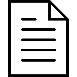 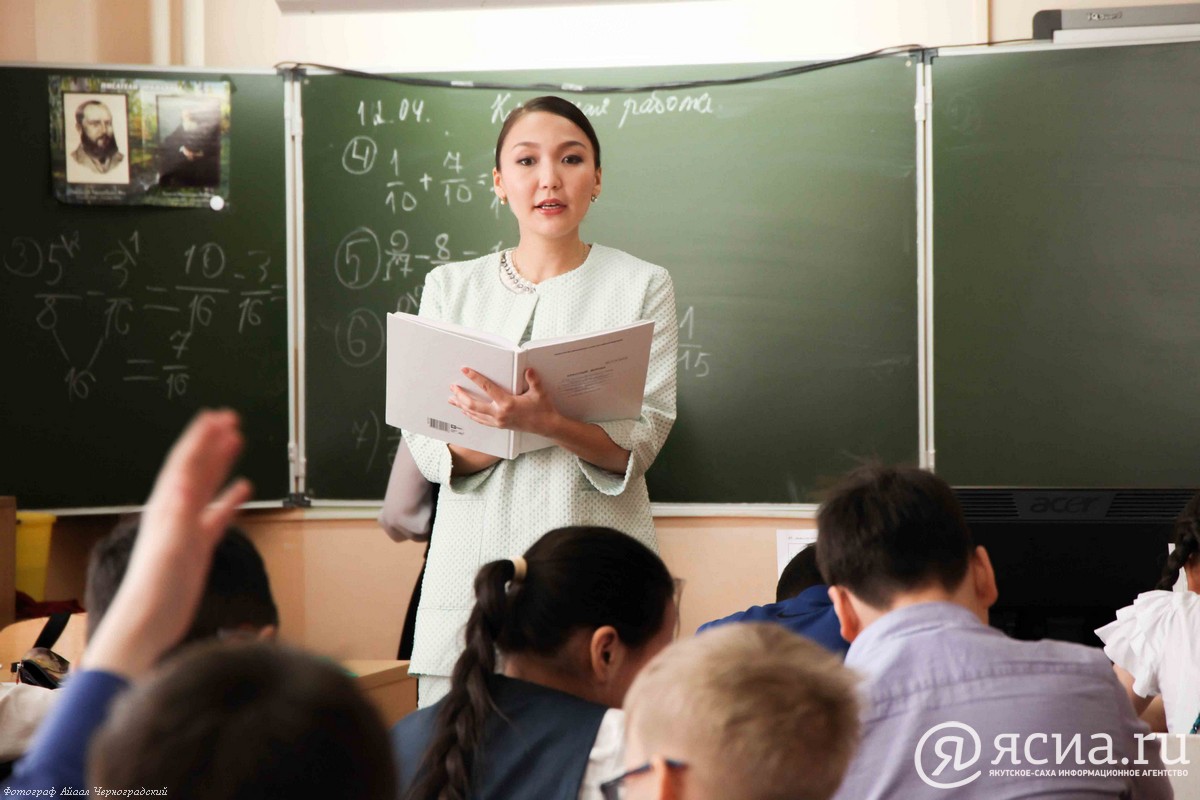 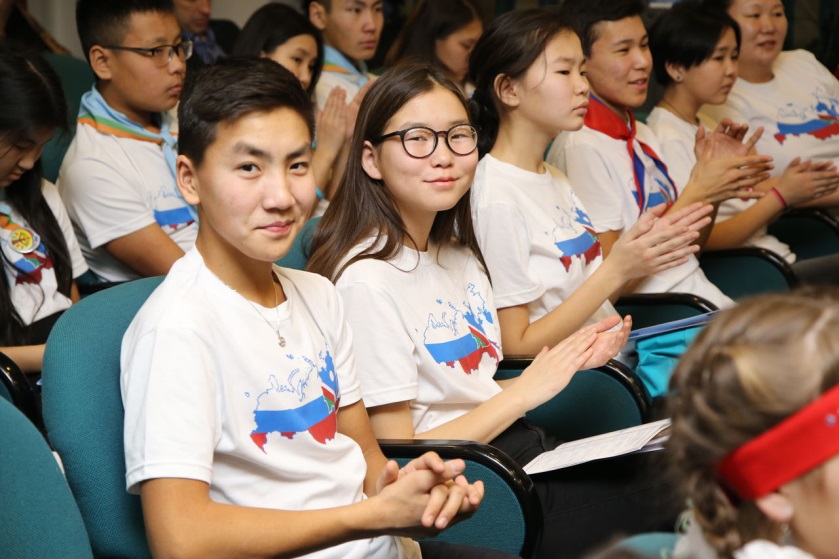 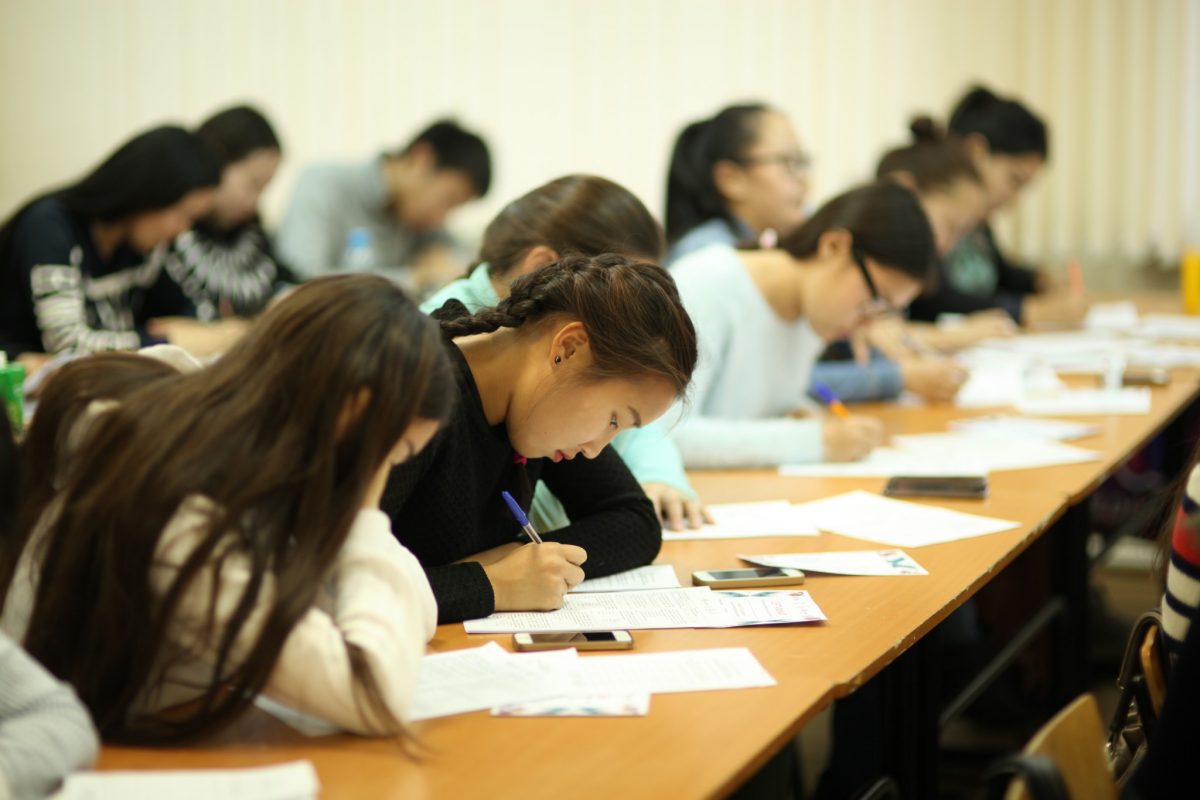 ЦЕЛЬ 1
ЦЕЛЬ 2
ЦЕЛЬ 3
Трансформация  организационно-управленческих механизмов общего образования, обеспечивающая управляемый рост качества образования в Республике Саха (Якутия) 
на примере Хангаласского улуса
Обеспечение условий для роста качества школьного образования и решения задач вхождения системы Республики Саха (Якутия) в число лидеров
Рост качества  школьного образования как основы  для развития и реализации способностей каждого ребенка,  повышения конкурентоспособности человеческого капитала Республики Саха (Якутия)
1
фото:  http://sakhaasia.ru / https://www.interfax.ru / https://sakhalife.ru
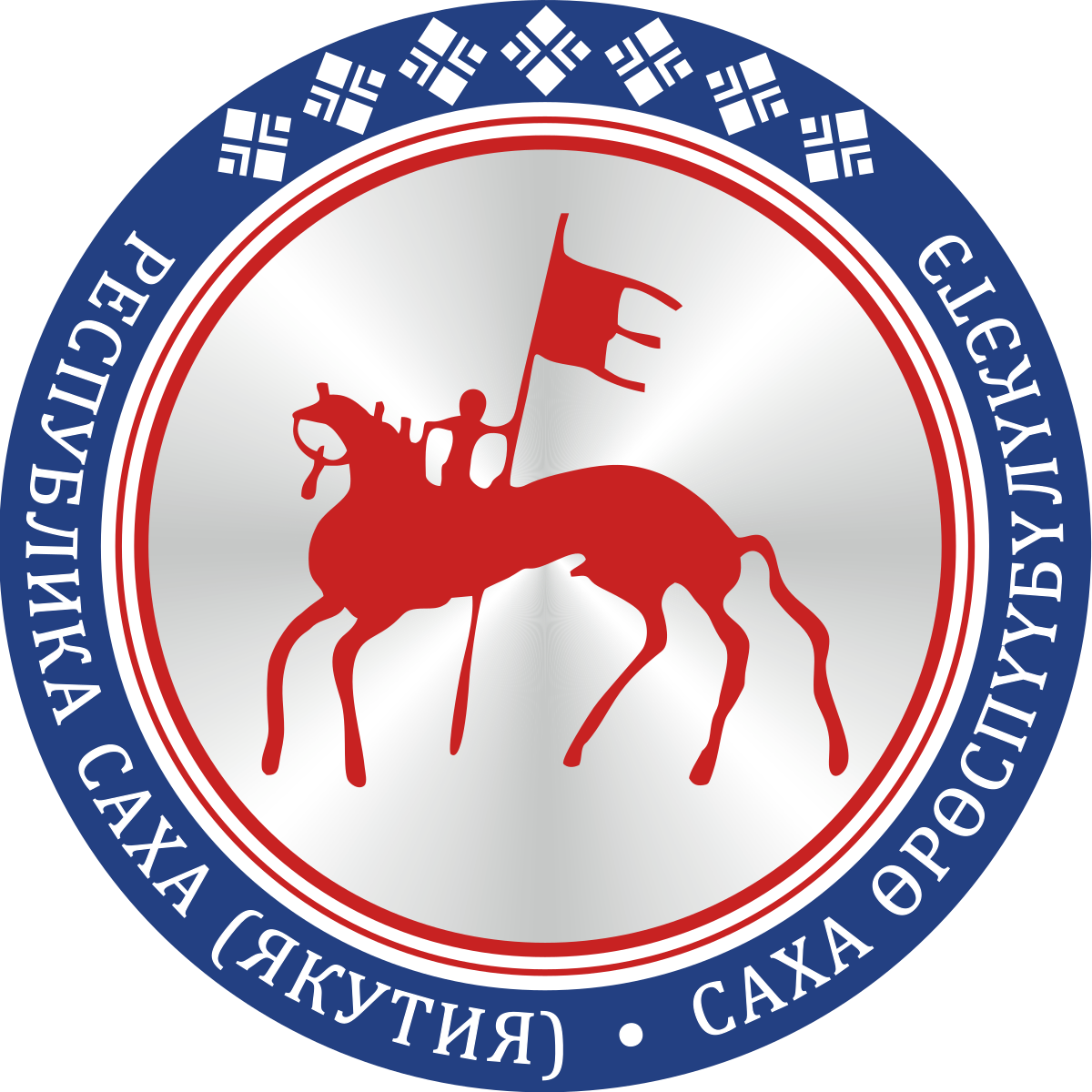 ЗАДАЧИ ПРОЕКТА
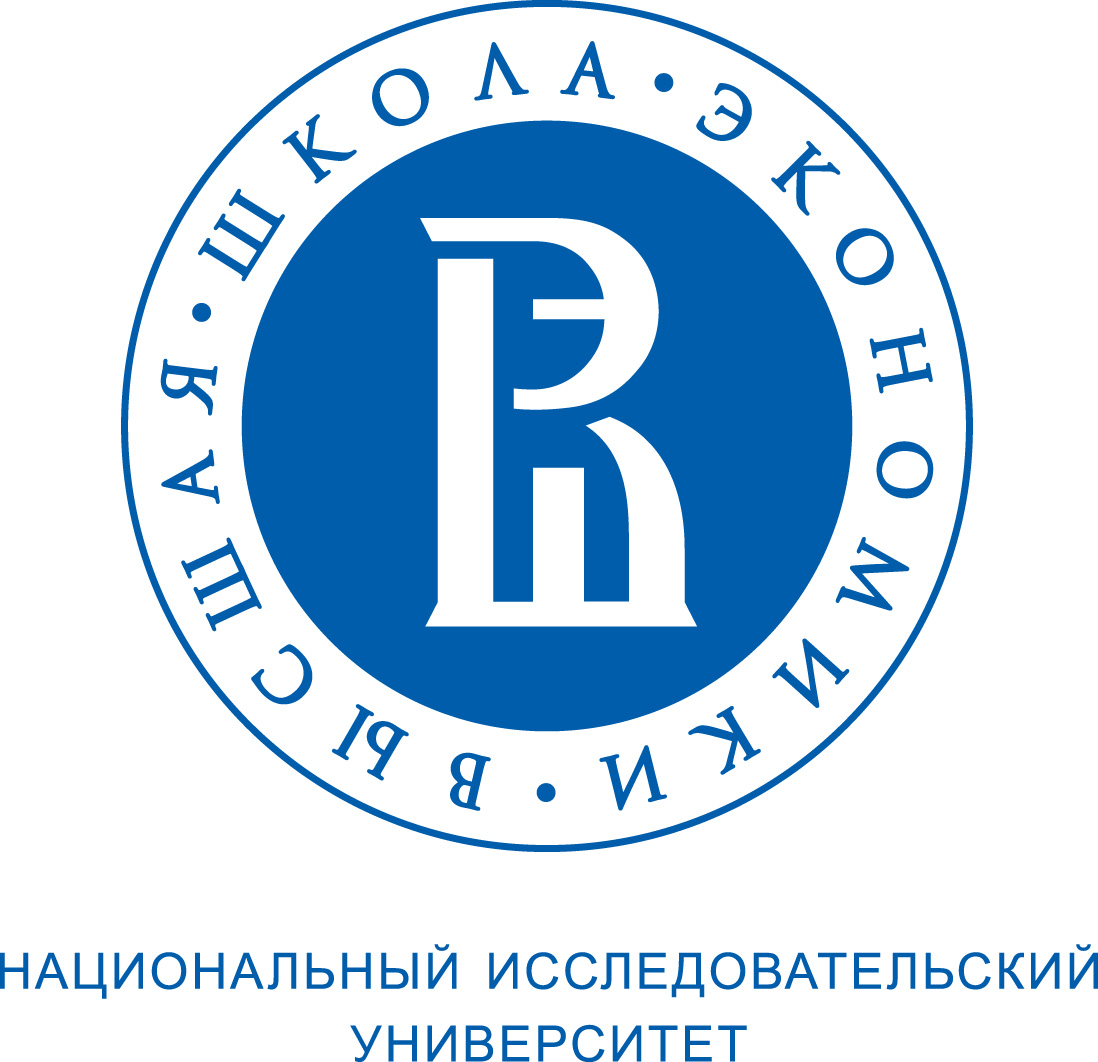 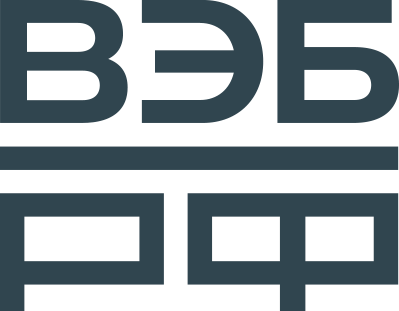 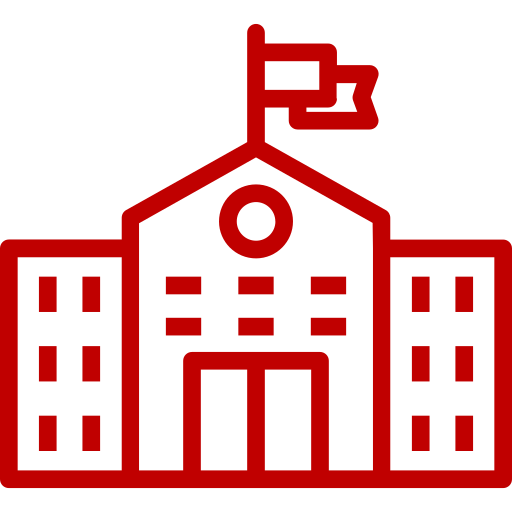 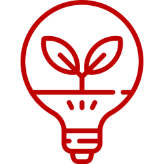 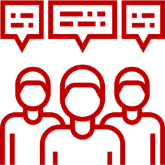 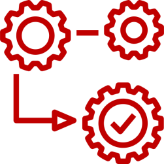 ЗАДАЧА 1
ЗАДАЧА 2
ЗАДАЧА 3
ЗАДАЧА 4
Сформировать образовательную экосистему улуса, обеспечивающую доступ  всех учащихся к качественным образовательным возможностям улуса, Республики, страны,  обучение в соответствии с    индивидуальными запросами, эффективное использование ресурсов
Создать условия для профессионального роста  и формирования современных компетенций педагогов и руководителей школ, вовлеченности  всех участников (учащиеся, педагоги, семьи. местное сообщество) в реализацию проекта
Сформировать механизм   устойчивости результатов  проекта  после завершения
Обеспечить тиражируемость проекта в масштабах Республики, ДФО и РФ
Срок реализации проекта 2019-2022 годы
2
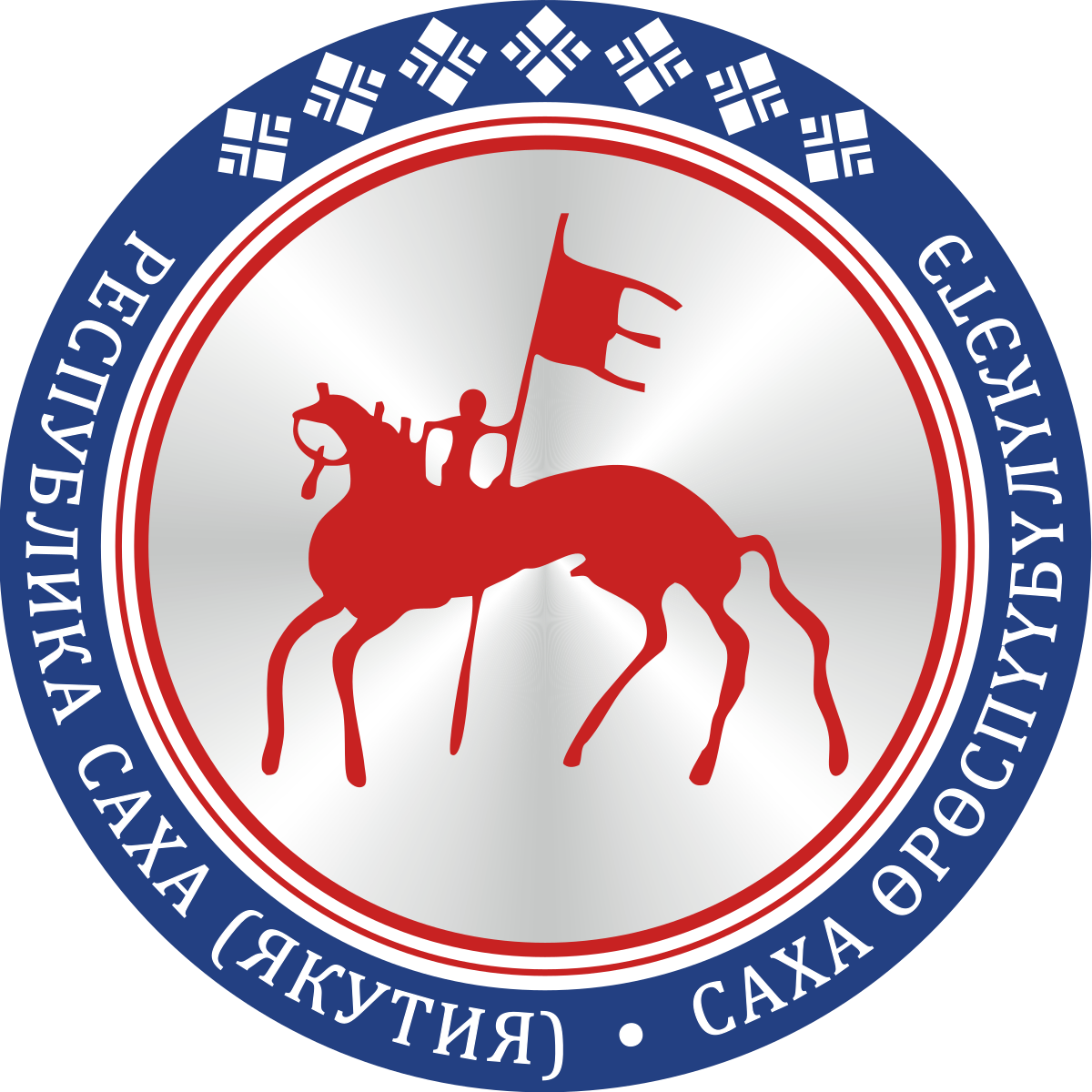 ПОКАЗАТЕЛЬ СОЦИАЛЬНОГО ЭФФЕКТА
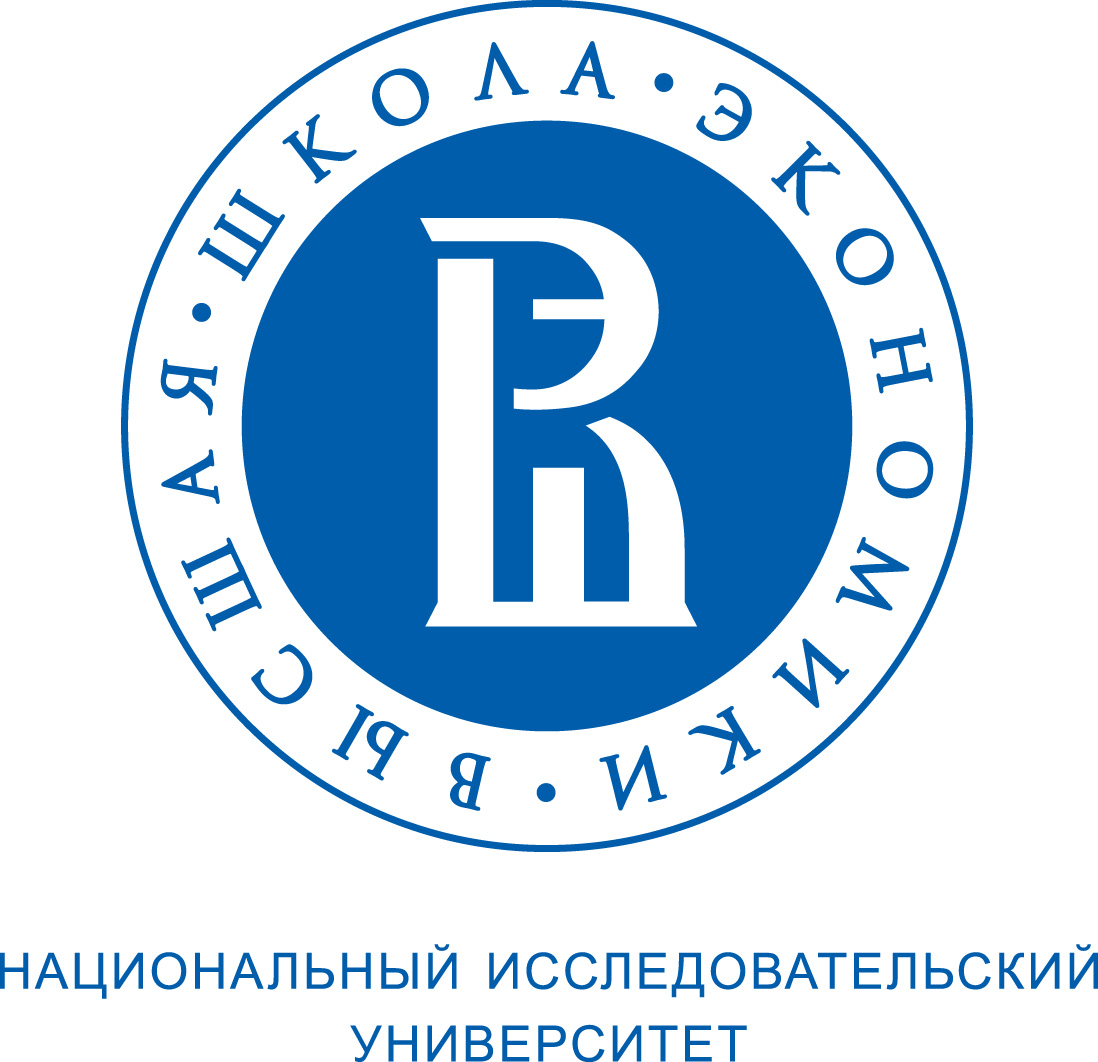 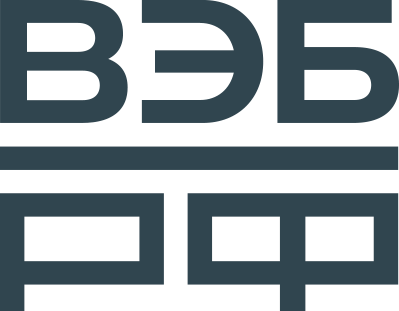 Построен с учетом международного опыта построения такого рода индексов
ИНДЕКС РЕЗУЛЬТАТОВ ОБРАЗОВАНИЯ ШКОЛ  
Взвешенная сумма показателей по  отдельным процедурам ГИА (ОГЭ и ЕГЭ) и олимпиадам
Соотносится с подходом, используемым для расчета показателя в национальном проекте «Образование»
Отражает значимые для семей и управления результаты
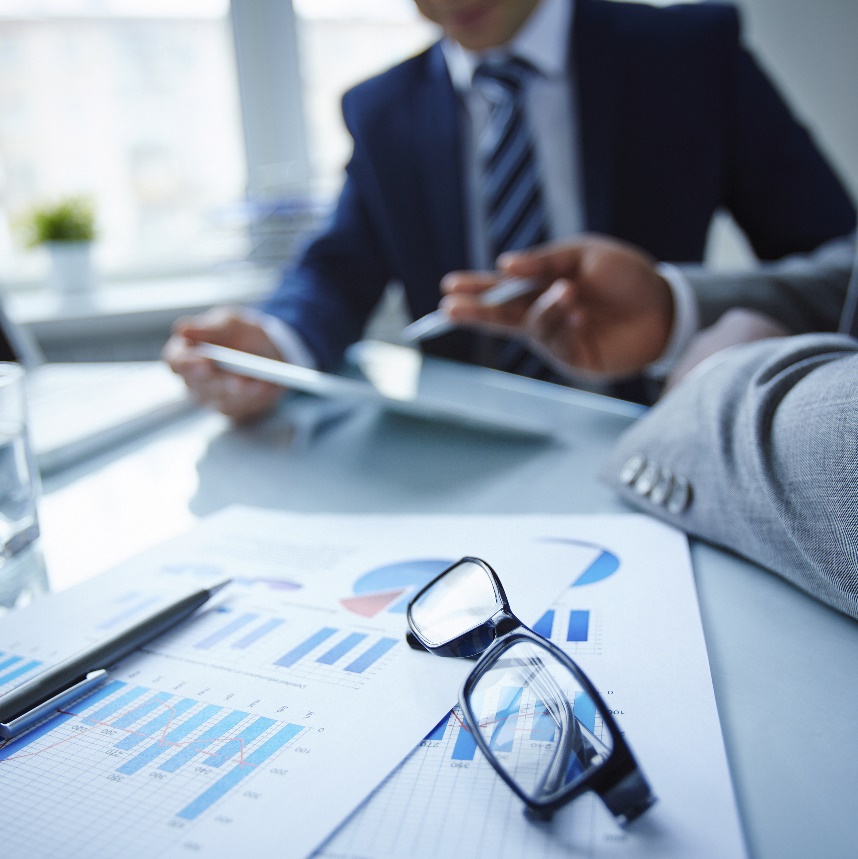 Для каждого  показателя рассчитывается вес на основе оценки вклада  в итоговое значение индекса конфирматорный факторный анализ
3
01
02
03
04
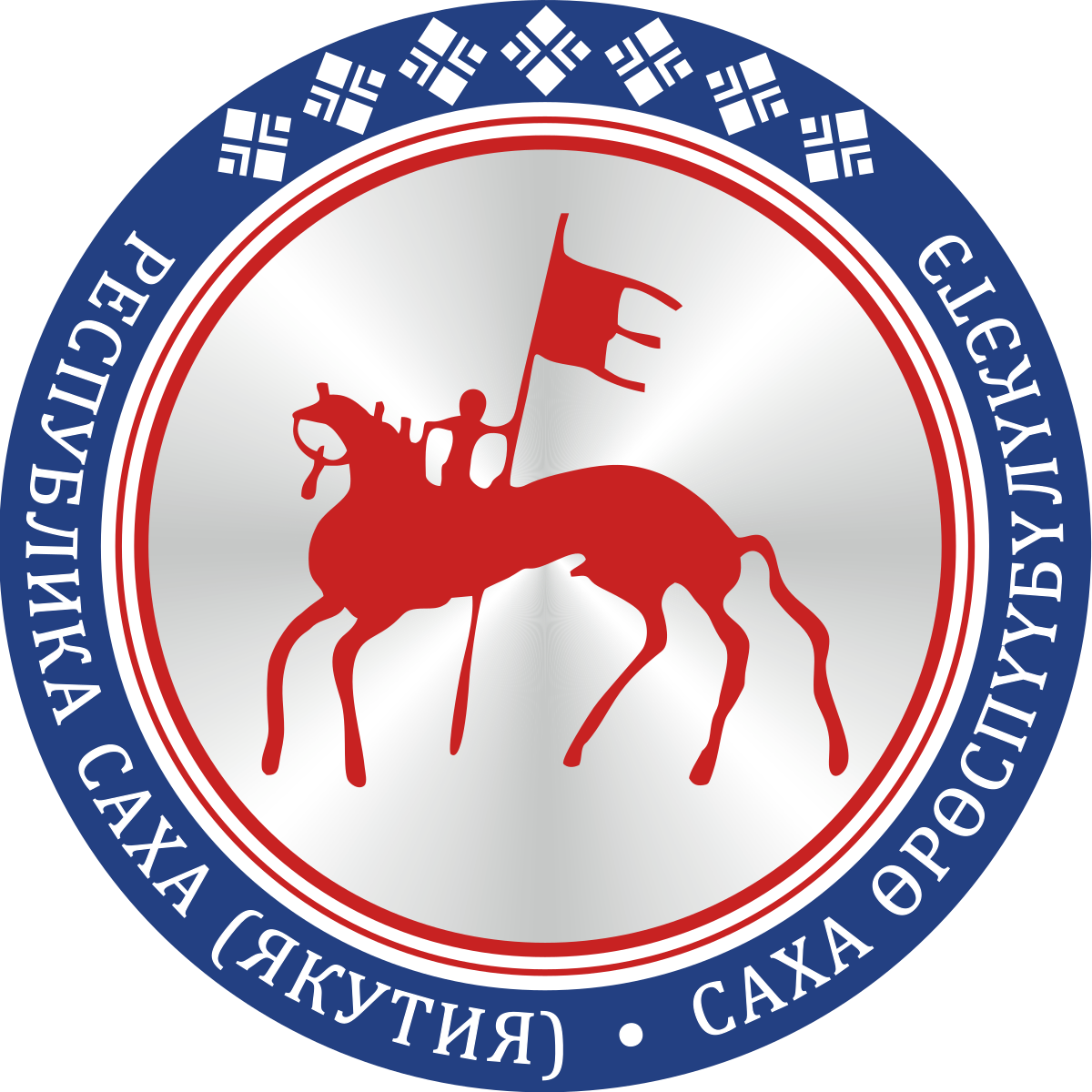 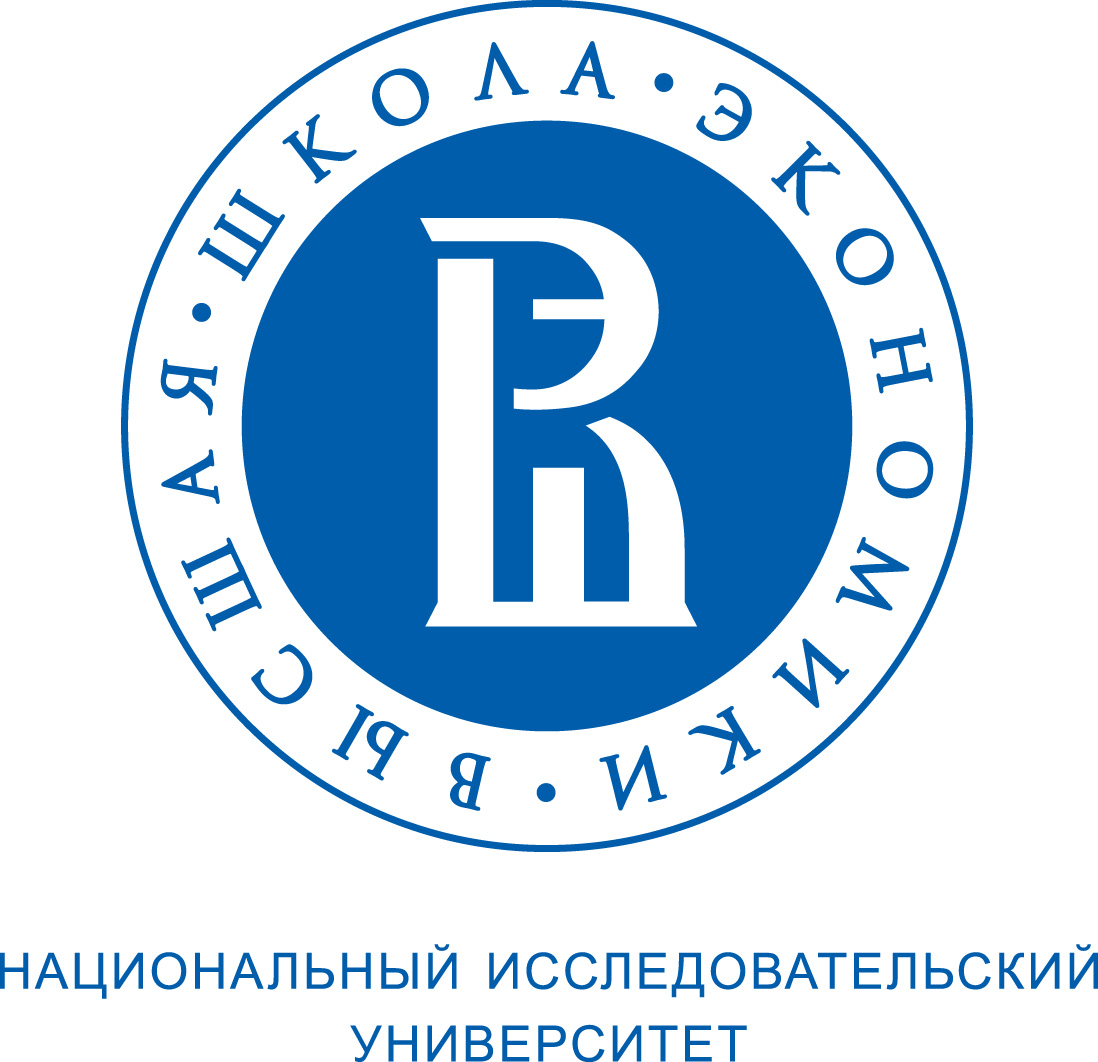 ОЖИДАЕМЫЕ РЕЗУЛЬТАТЫ
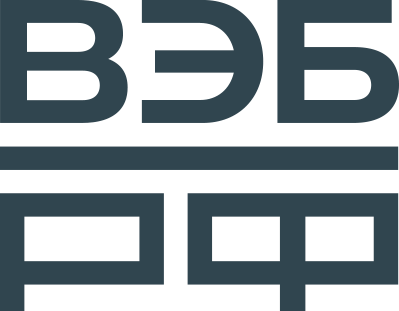 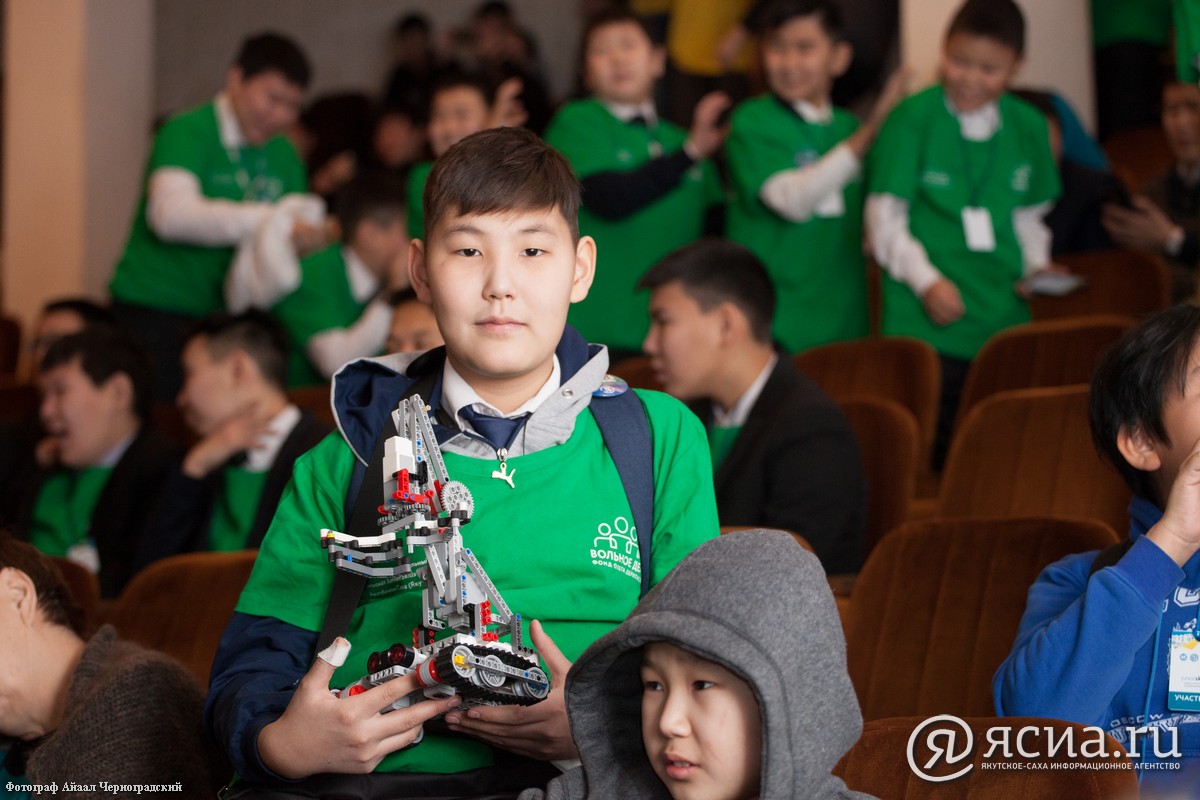 Обеспечен доступ всех учащихся к качественным образовательным ресурсам (в т.ч. сетевым) в соответствии с их  образовательными запросами и потребностями
1
Выросло качество  образовательных результатов  учащихся на ступенях основной и старшей школы, включая сокращение доли неуспешных и увеличение числа   учащихся с  результатами высокого уровня в ГИА и олимпиадах
2
Педагоги используют современные методы преподавания и оценивания, включены в сети профессионального развития
3
Школы перешли в  режим саморазвития,  управляются  с опорой на данные
4
Реализуются  разнообразные модели взаимоотношений участников экосистемы (партнерства, сети, комплексы и др.), обеспечивающие эффективное использование ресурсов
5
Проект подготовлен для тиражирования
6
4
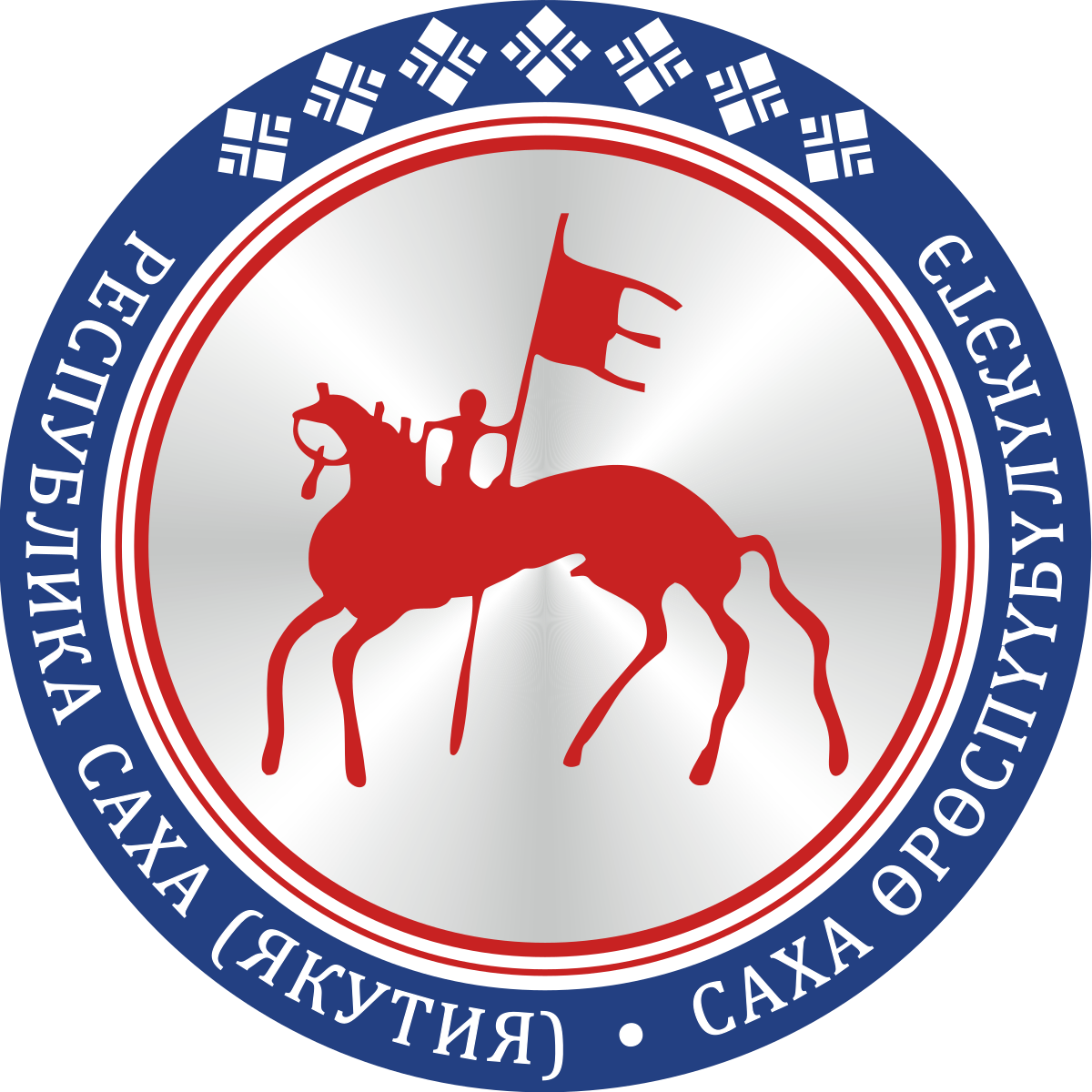 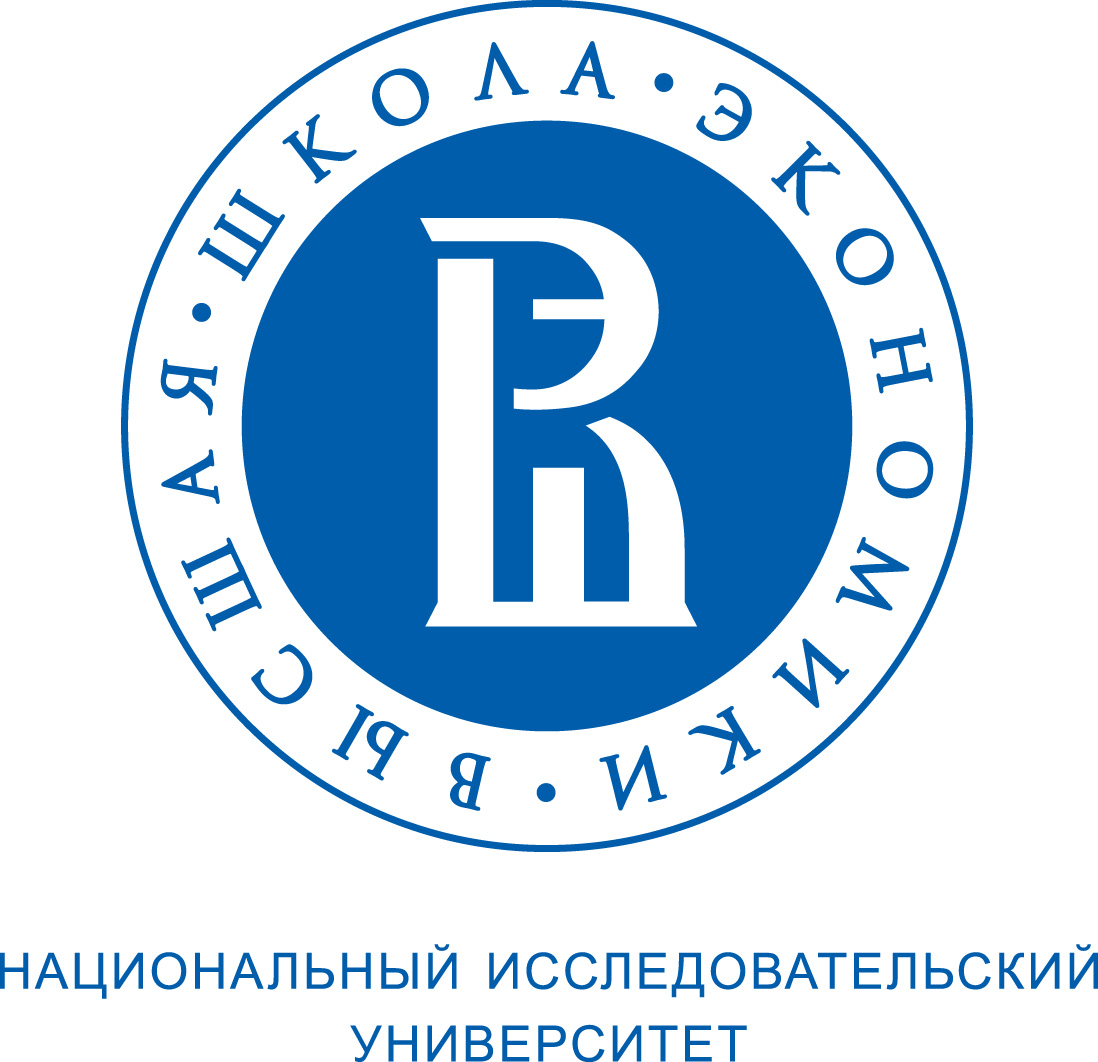 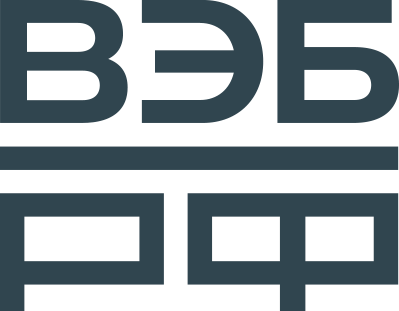 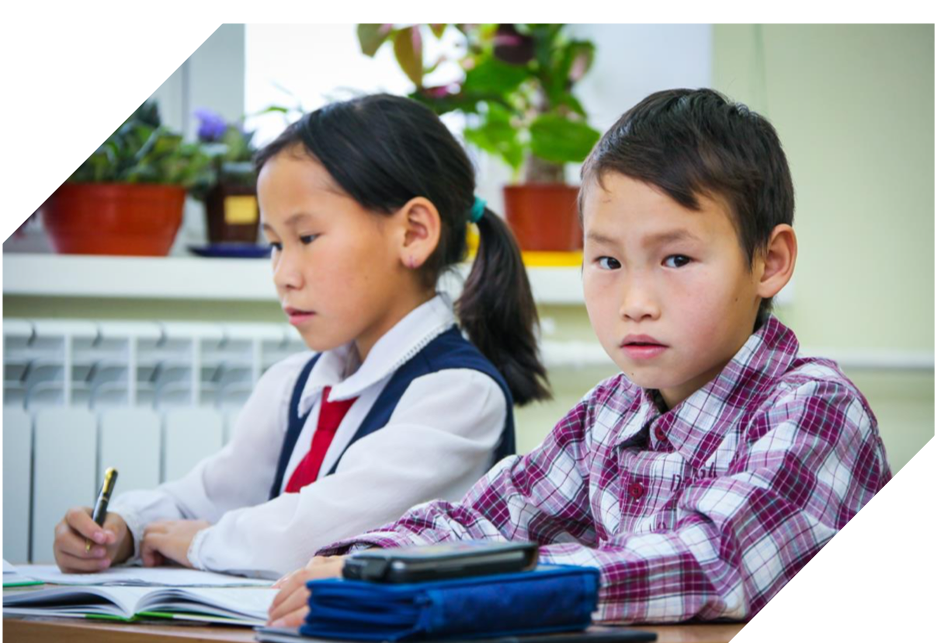 Стажировки на базе школ 
для учителей и их учеников 
на примере Лицея НИУ ВШЭ
Покровск, 2019
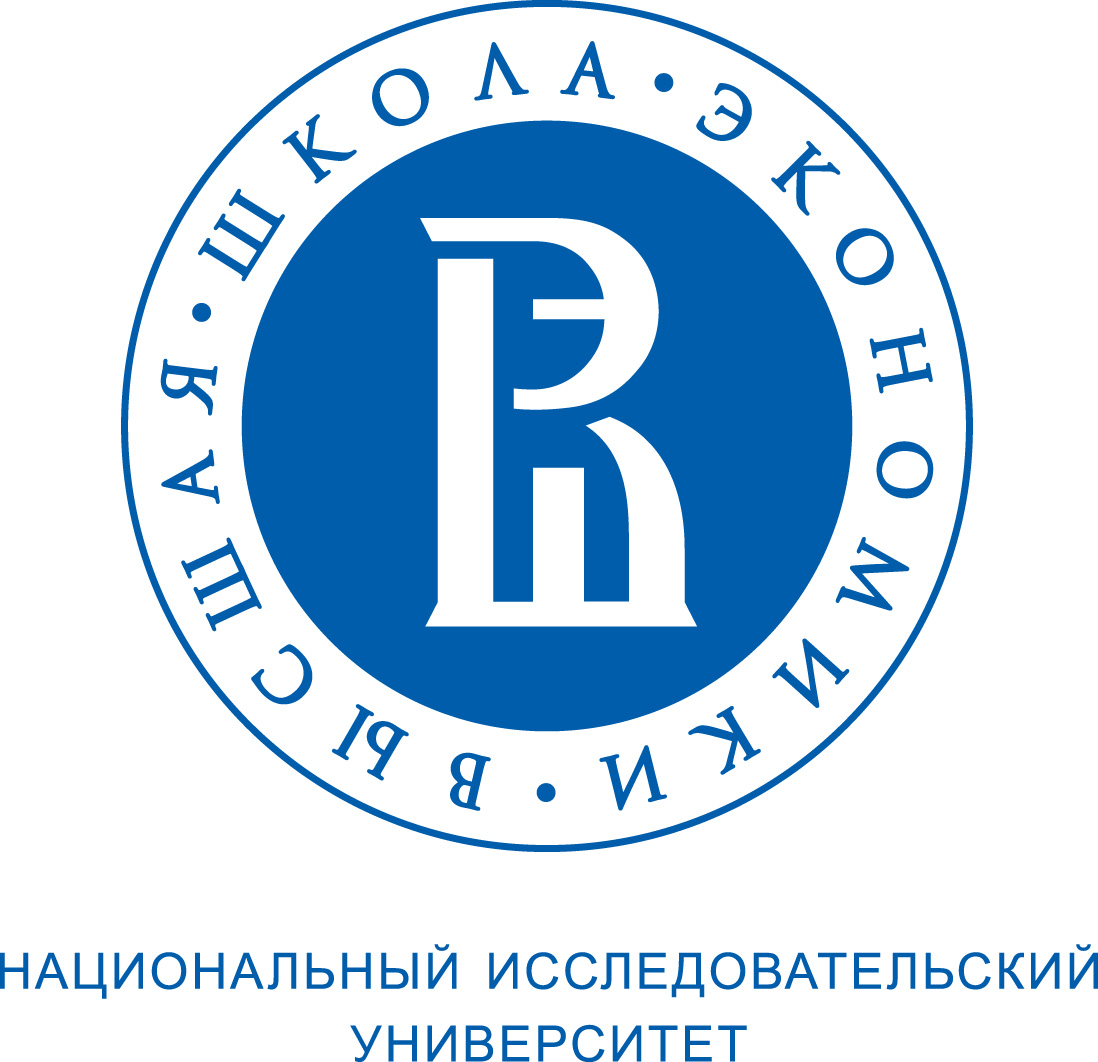 Стажировка для школьников в лицее НИУ ВШЭ:
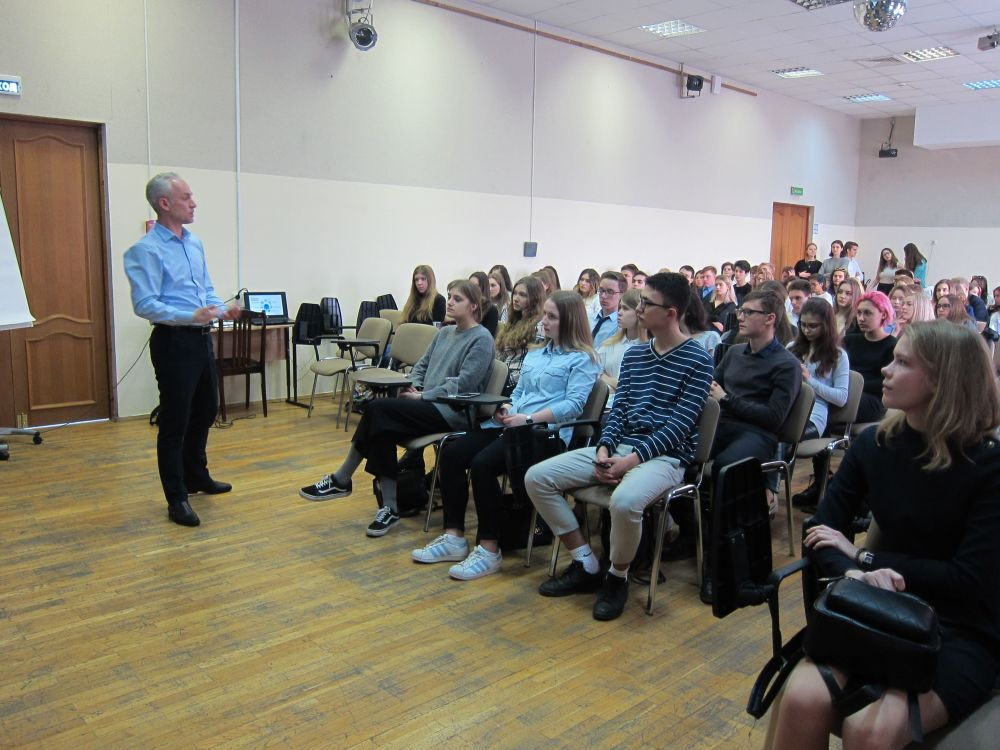 Возможность не только узнать лицей, но и проверить себя
1
Лицей – прообраз НИУ ВШЭ. Стажировка направлена на знакомство с образовательными программами университета, помощь в реализации индивидуальной образовательной траектории и развитие самостоятельности у старшеклассников
2
Все старшеклассники вибирают для себя одно из восьми направлений обучения («Экономика и математика»; «Юриспруденция»; «Гуманитарные науки»; 
«Психология» и другие)
3
Посещают все занятия вместе с лицеистами и участвуют в экскурсиях и внеурочных проектах
4
Волонтеры-лицеисты не просто курировали стажеров, но и сами разработали для них внеурочную программу мероприятий в зависимости от выбранного направления.
5
Полезно не только для участников, но и для волонтеров. Ребята поняли, какие у них были недоработки и что нужно исправить, что можно сделать еще лучше.
6
5
Стажировка для учителей в лицее НИУ ВШЭ:
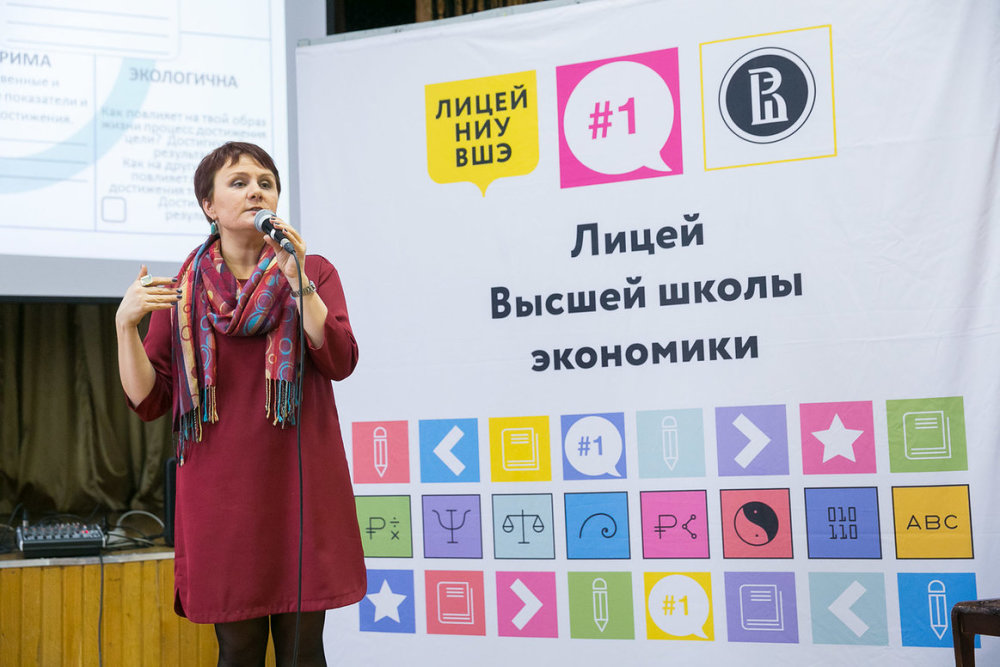 Темы разные. Например, по проблемам и практикам индивидуального сопровождения учащихся
1
Первая цель — совместными усилиями продвинуть в образовательном сообществе идею о необходимости индивидуального сопровождения старшеклассников.
2
Вторая цель связана с содержанием индивидуального сопровождения и особенностями этой работы в зависимости от типа образовательного учреждения.
3
4
4 дня. Формат: воркшоп. Участники не только педагоги, но также ученые и эксперты. Лекции, мастер-классы и обмен опытом между участниками.
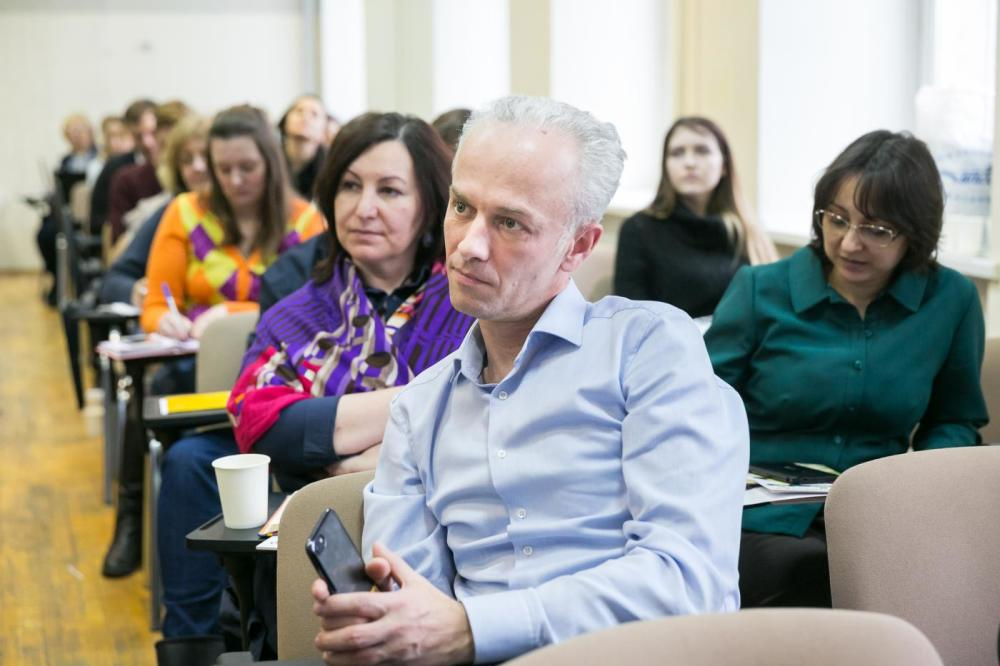 Директор: «Дети, которые учатся в школе, несомненно, вырастут
и без взрослых. Но если мы хотим повлиять на развитие учащихся, то стоит это делать новыми методами. Не указаниями
и наказаниями, а умным и эффективным сопровождением взросления учащихся».
Заместитель директора: «Мы не стараемся рассказывать, как правильно, потому что, скорее всего  сами не знаем, как правильно. Мы стараемся задать какую-то проблему и с вами ее пообсуждать»
6